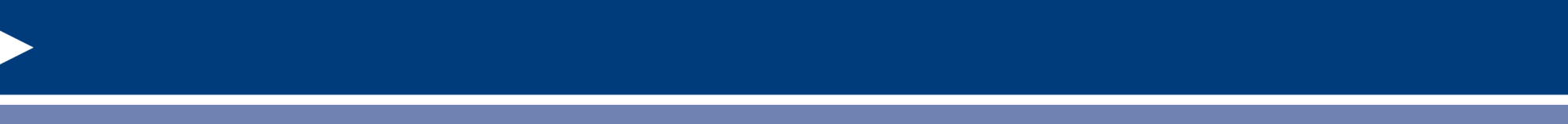 PIMS Perkins Postsecondary 2023-24 Student DataPerkins EOY Collection
July 8, 2024
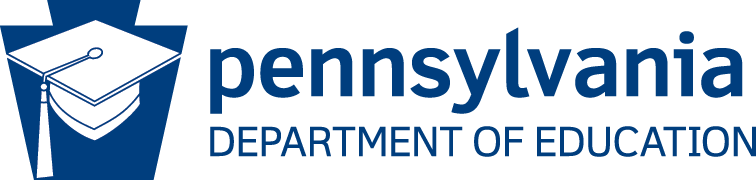 6/28/2024
1
[Speaker Notes: Hello, my name is Stacey McCreary, and I am with the Pennsylvania Department of Education’s Data Quality Office; and I’d like to welcome you to this webinar dedicated to the PIMS Perkins Postsecondary 2023-24 student data submission for Perkins End of Year Collection.  

We ask that all Higher Education Institutions representatives who are unfamiliar with this data collection, listen to and view the slides in this webinar.  If you have additional questions beyond the content of this webinar, you may e-mail the PDE contacts noted at the end of the PowerPoint, as appropriate.]
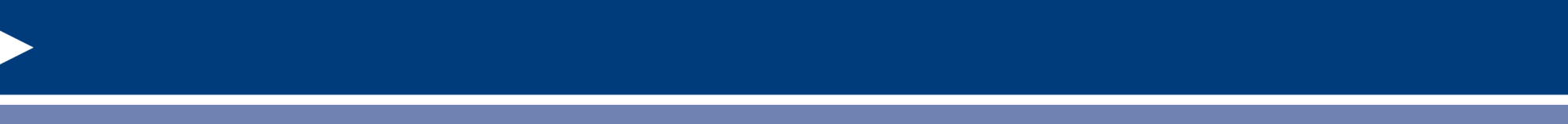 Before We Begin
PIMS Perkins Postsecondary Student Data Set How-To-Guide and the PowerPoint presentation for this webinar, as well as the other reference documents, are posted on the PDE website (https://www.education.pa.gov/)  

Data and Reporting > PIMS > PIMS Postsecondary
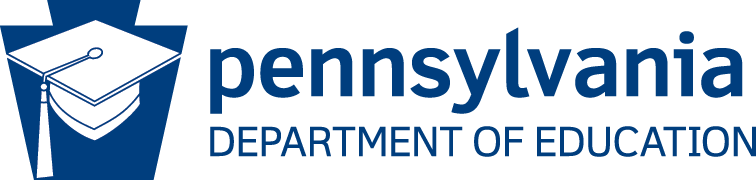 6/28/2024
2
[Speaker Notes: To get started, let me give you the locations you’ll need to access all of the handouts we’ll be going over during this webinar. All the resources for the PIMS Perkins Postsecondary 2023-24 student data submission for Perkins End of Year are posted on the PIMS Postsecondary website at www.education.pa.gov, Data and Reporting >> PIMS >> PIMS Postsecondary,

To assist you with this submission, our team compiled 6 handouts for you.

PIMS Perkins Postsecondary How to Guide with a Submission Checklist
PS PIMS SOAR POS CIPs by Institution 2023-24
2023-24 PIMS Perkins Postsecondary User Manual – Volume 1
2023-24 PIMS Perkins Postsecondary User Manual – Volume 2 – Word and Excel Versions
PIMS Perkins Postsecondary Data Collection Calendar 2023-24]
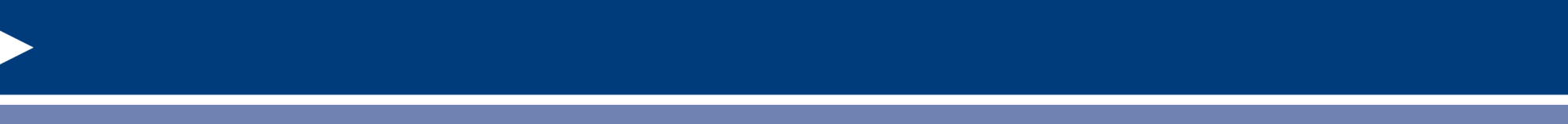 Agenda
Overview of PIMS Postsecondary Student Data Collection

PIMS Postsecondary Data Collection Timeline

Postsecondary Students to Report

Postsecondary Templates

PIMS Postsecondary Data Quality Control Reports

Bureau of Career and Technical Education

Technical and Program-Related Assistance
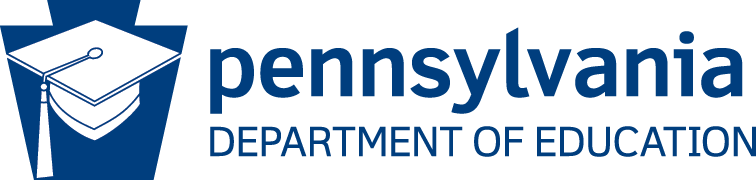 6/28/2024
3
[Speaker Notes: Let’s review today’s agenda: 
Overview of PIMS Postsecondary Student Data Collection
PIMS Postsecondary Data Collection Timeline
Postsecondary Students to Report
Postsecondary Templates
PIMS Postsecondary Data Quality Control Reports
Bureau of Career and Technical Education
Technical and Program-Related Assistance]
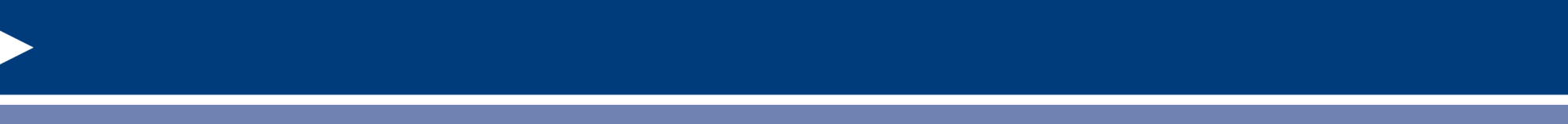 Overview of PIMS Perkins Postsecondary Student Data Collection
Why is PIMS Perkins Postsecondary student data collected in PIMS?
To meet state and federal reporting requirements 

Which PIMS templates must be uploaded to accommodate CTE reporting?
PS Student Institution Template
Campus Student Program Fact Template
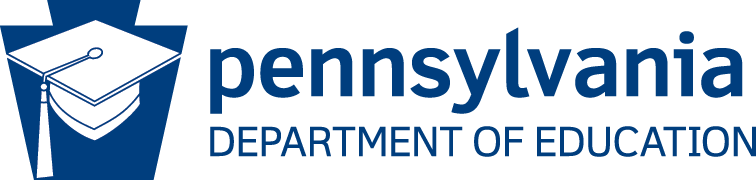 6/28/2024
4
[Speaker Notes: Why is CTE data collected?  

Primarily to meet the Perkins V federal legislation reporting and accountability requirements at the secondary, adult and postsecondary levels.  There are also certain state reporting requirements as well connected to the career and technical education programs.  Today we will be addressing postsecondary requirements.

There are 2 templates for the PIMS Perkins Postsecondary CTE collection that must be uploaded.  

PS Student Institution Template – This template contains basic demographic information regarding an institution’s students.
Campus Student Program Fact Template – This template collects various “data items” such as the Perkins Industry Credential Earned Indicator and the Pell Grant Indicator.]
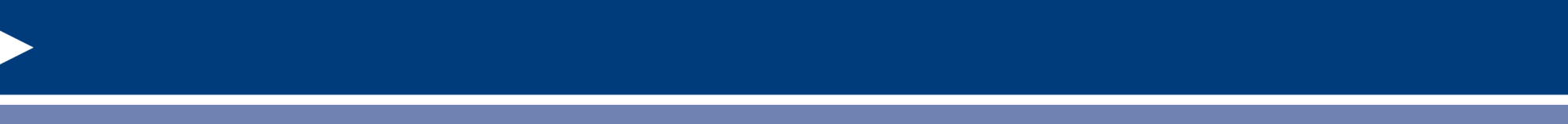 PIMS Perkins Postsecondary Data Collection Timeline
Timeline

Collection Window:  August 1 through August 31, 2024

Correction Window:  September 1 through September 15, 2024

Accuracy Certification Statement (ACS) Due Date:  
					September 15, 2024
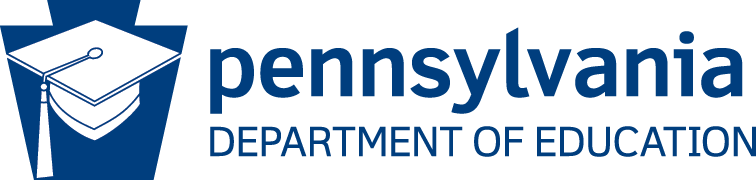 6/28/2024
5
[Speaker Notes: The submission window for the PIMS Perkins Postsecondary 2023-24 student data submission for Perkins End of Year Collection is from August 1 to August 31.  We need to stress to all of you that we are going to have to ensure that all PIMS Perkins Postsecondary related data is submitted and loaded to the PIMS data warehouse within that window. LEAs will be strictly held to that submission window from August 1 to August 31st and then in turn need to make full use (as appropriate) of the correction window from September 1 to September 15 to finalize all PIMS Perkins Postsecondary data.  During the correction window LEAs should (if they did not already) generate and review PIMS Perkins Postsecondary Student Data Quality Control Reports listed in the PIMS Perkins Postsecondary CTE Student Data Set How to guide.

Please submit your signed ACS by September 15th.

Remember – PDE personnel cannot begin processing the Consolidated Annual Report (CAR) until all signed and initialed ACSs have been received by PDE.]
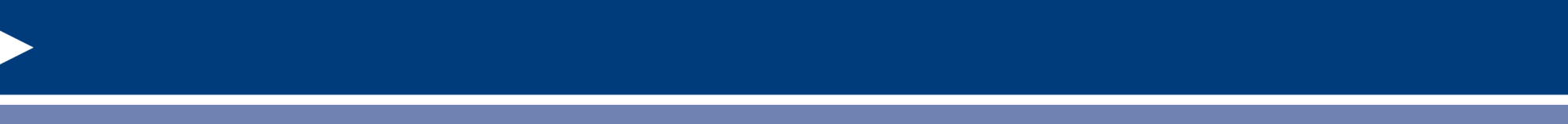 Reporting PIMS Perkins Postsecondary Students
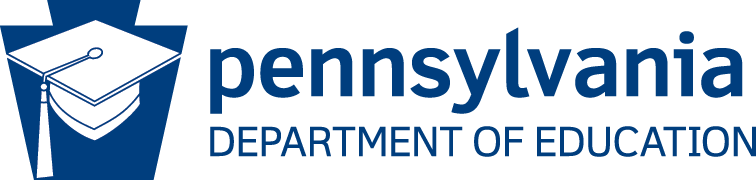 6/28/2024
6
[Speaker Notes: Let’s take a look at reporting PIMS Perkins Postsecondary Students.]
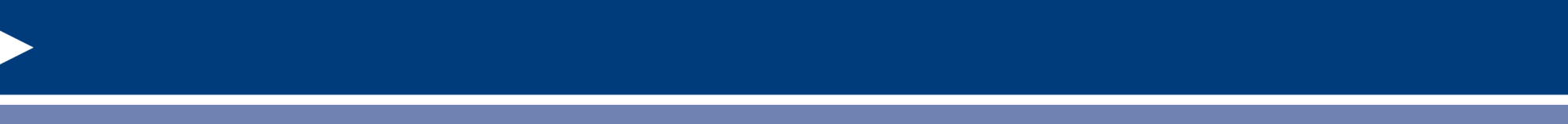 Reporting PIMS Perkins Postsecondary Students
Which PIMS Perkins Postsecondary students need to be reported?

All students enrolled in a Perkins Postsecondary program at any time during the July 1 – June 30 academic year. 


NOTE: Students that are enrolled in a postsecondary program but did not graduate high school cannot be reported.
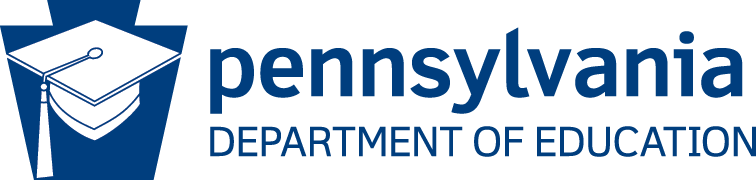 6/28/2024
7
[Speaker Notes: Institutions should report all students enrolled in a Perkins postsecondary program at any time during the July 1 – June 30 academic year. 

NOTE: Students that are enrolled in a postsecondary program but did not graduate high school cannot be reported.]
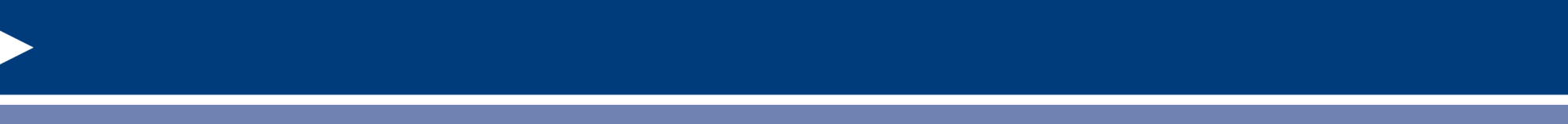 Reporting PIMS Perkins Postsecondary Programs
What defines a Perkins Postsecondary Program(s)?

Each program must be in compliance with Pennsylvania statutes, regulations, and policies
Each program shall be a career and technical education program, offering a sequence of courses that provides individuals with rigorous academic content and relevant technical knowledge and skills needed to prepare for further education and careers in current or emerging professions, which may include high-skill, high-wage, or   in-demand industry sectors or occupations, as required by Perkins V.
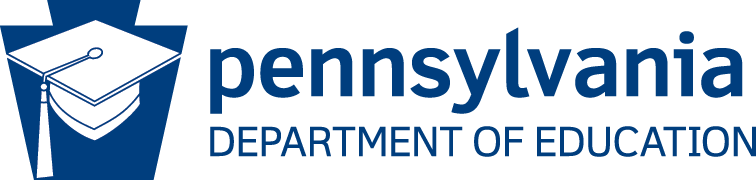 6/28/2024
8
[Speaker Notes: To be defined as a Perkins postsecondary program the program must meet the following criteria:
Each program must be in compliance with Pennsylvania statutes, regulations, and policies.
Each program shall be a career and technical education program, offering a sequence of courses that provides individuals with rigorous academic content and relevant technical knowledge and skills needed to prepare for further education and careers in current or emerging professions, which may include high-skill, high-wage, or in-demand industry sectors or occupations, as required by Perkins V.]
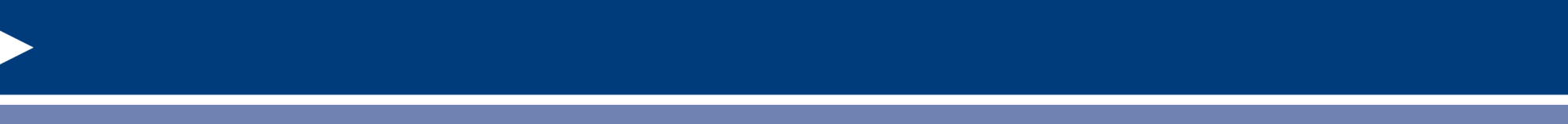 Reporting PIMS Postsecondary Programs
What defines a Perkins Postsecondary Program(s)?

Each program shall be a credit-based program and shall be identified with an accepted Classification of Instructional Program (CIP) code.
Each program shall have a statement of objectives that will be printed in the institution’s catalog. The statement must indicate clearly that the program is designed for job placement incorporating employment-related job skills and knowledge. The catalog must indicate that the program is primarily occupational.
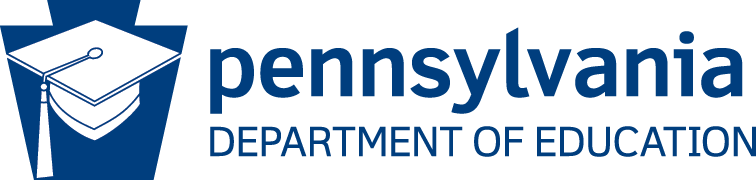 6/28/2024
9
[Speaker Notes: Each program shall be a credit-based program and shall be identified with an accepted Classification of Instructional Program (CIP) code.
Each program shall have a statement of objectives that will be printed in the institution’s catalog. The statement must indicate clearly that the program is designed for job placement incorporating employment-related job skills and knowledge. The catalog must indicate that the program is primarily occupational.]
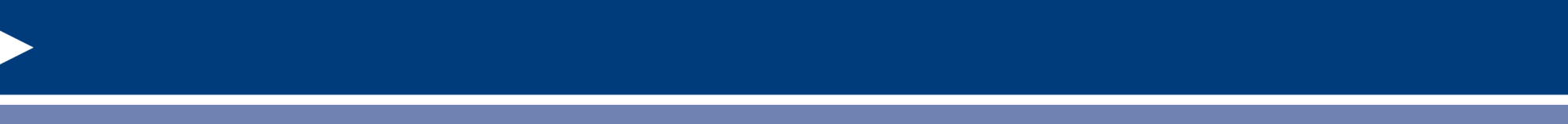 Reporting PIMS Perkins Postsecondary Programs
What defines a Perkins Postsecondary Program(s)?

Each program shall have an occupational objective that is consistent with gainful employment opportunities (as opposed to volunteer) available at the local, regional, or state level.
Each program shall involve a planned coherent sequence of courses, and also shall have at least 50 percent of the course work (minimum of 15 credit hours) devoted to the development of directly related job skills and knowledge including, but not necessarily limited to: training labs, work experience, on-the-job cooperative experience, and clinical work.
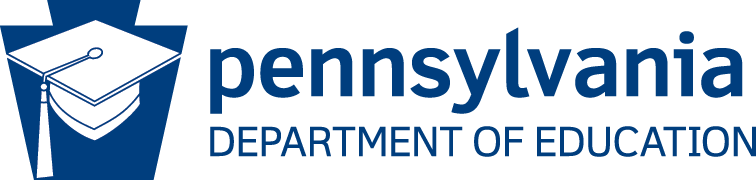 6/28/2024
10
[Speaker Notes: Each program shall have an occupational objective that is consistent with gainful employment opportunities (as opposed to volunteer) available at the local, regional, or state level.
Each program shall involve a planned coherent sequence of courses, and also shall have at least 50 percent of the course work (minimum of 15 credit hours) devoted to the development of directly related job skills and knowledge including, but not necessarily limited to: training labs, work experience, on-the-job cooperative experience, and clinical work.]
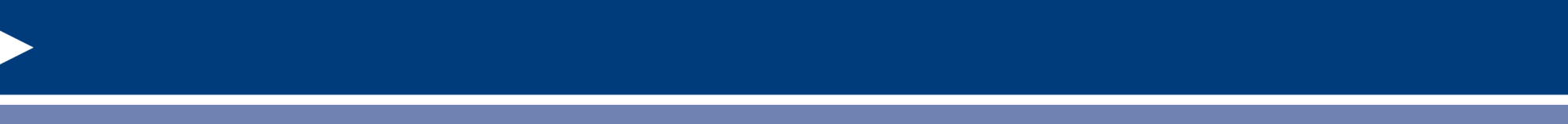 Reporting PIMS Perkins Postsecondary Programs
What defines a Perkins Postsecondary Program(s)?

Each program shall be designed in such a way that all postsecondary-level requirements, including requirements for admission to the program or for courses within the program, can be completed in two calendar years (24 months) or less when pursued by a full-time student.
Each program must offer formal recognition for completion. Acknowledgment may be an associate degree, diploma, certificate, or other recognition, including registered apprenticeship, which is less than a baccalaureate degree.
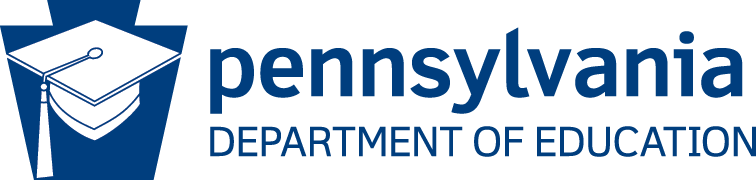 6/28/2024
11
[Speaker Notes: Each program shall be designed in such a way that all postsecondary-level requirements, including requirements for admission to the program or for courses within the program, can be completed in two calendar years (24 months) or less when pursued by a full-time student.
Each program must offer formal recognition for completion. Acknowledgment may be an associate degree, diploma, certificate, or other recognition, including registered apprenticeship, which is less than a baccalaureate degree.]
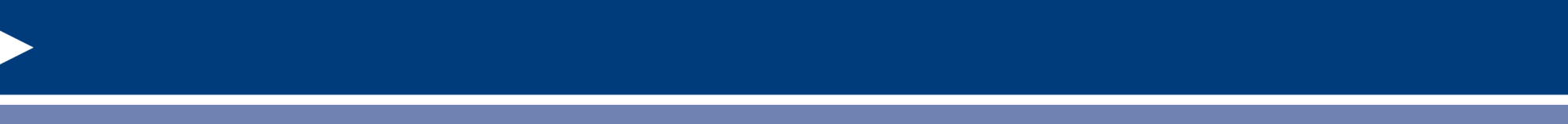 Reporting PIMS Perkins Postsecondary Programs
What defines a Perkins Postsecondary Program(s)?

Each program must be under the direct control of the institution regarding curriculum, faculty, admissions, work experience, on-the-job cooperative experience, and clinical work.
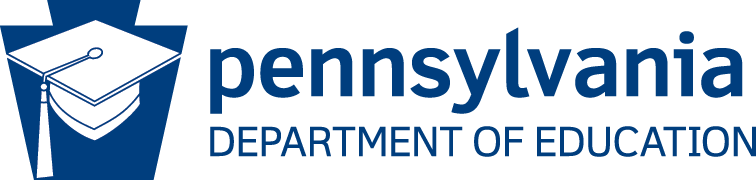 6/28/2024
12
[Speaker Notes: Each program must be under the direct control of the institution regarding curriculum, faculty, admissions, work experience, on-the-job cooperative experience, and clinical work.]
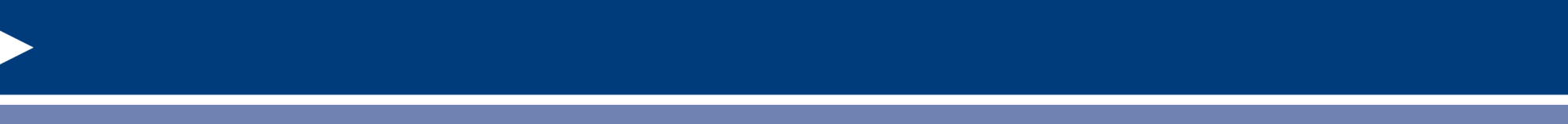 PIMS Perkins Postsecondary Templates
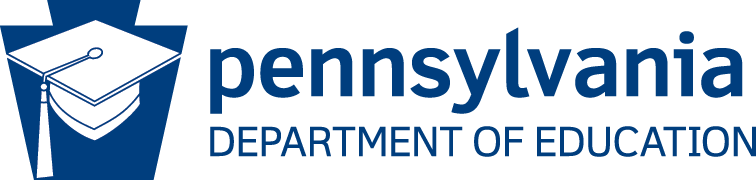 6/28/2024
13
[Speaker Notes: Now, let’s take a closer look at the PIMS Perkins Postsecondary Templates, the template rules and their data fields.]
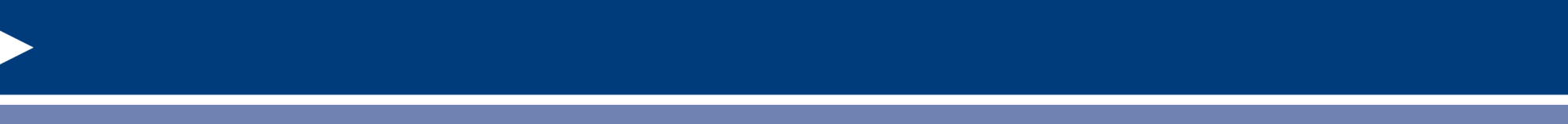 PIMS Perkins Postsecondary Template Information
Template Rules
Templates have dependencies	
Upload PS Student Institution Template AND Campus Student Program Fact Template
File Naming Convention
InstitutionID_TargetTable_YYYYMMDDHHMM.xxx
CSV or TXT
AUN_PS_STUDENT_INSTITUTION_202408010800.csv
All fields may not be mandatory; however, all fields within a template MUST BE accounted for in order to transmit data.
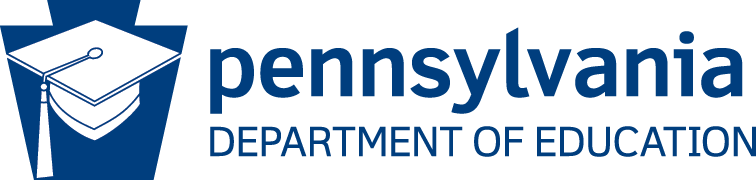 6/28/2024
14
[Speaker Notes: Some template rules to keep in mind.

Templates have dependencies.  Meaning the PS Student Institution Template must be uploaded prior to uploading the Campus Student Program Fact Template or the templates must be uploaded together.
File Naming Convention. There is a specific file naming convention in order to upload templates in PS PIMS.
The files must be comma delimited or csv or tab delimited or txt
The naming convention includes the AUN of the Insitution_TargetTableName_4 digit year, 2 digit month, 2 digit day, 2 digit hour, and 2 digit minutes.
All fields may not contain data but all fields within the template MUST BE accounted for in order to transmit data.]
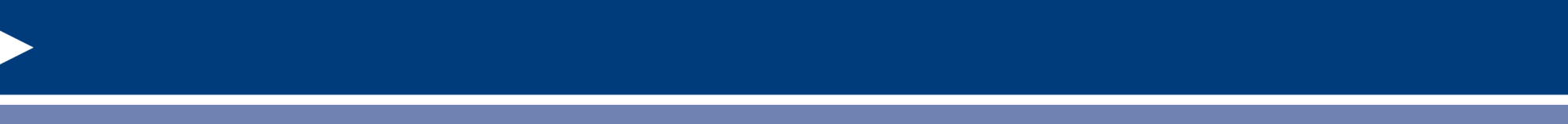 PIMS Perkins Postsecondary Template Information
Template Rules
R/O/CR
R = Required
O = Optional
CR = Conditionally Required
PS Student Institution Template
One record per student / institution / academic year
Campus Student Program Fact Template
One record per student / institution / campus / academic year / category set code / measure
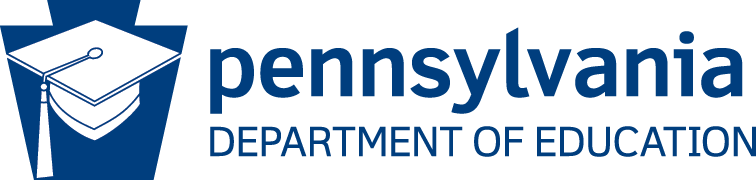 6/28/2024
15
[Speaker Notes: Additional Template Rules
4. Fields in the template are marked R for required, O for optional , and CR for conditionally required.  Conditionally required means based on a previous field entry, you will need to enter data in this field as well.

5. For the PS Student Institution Template – there should be one record per student/per institution/per academic year.

6. For the Campus Student Program Fact Template – One record per student per institution per campus per academic year per category set code per measure.  This template will have multiple records per student.  We will look at this more closely is a short while.]
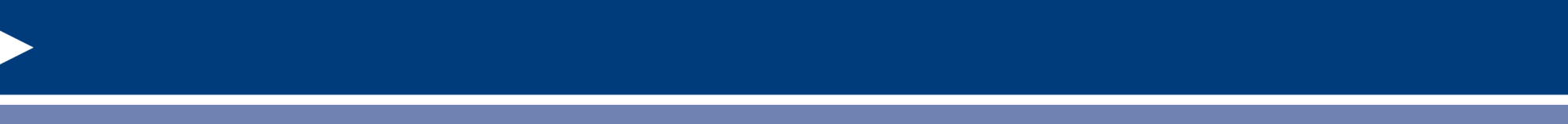 PS Student Institution Template – Page 1
Important Student Template Fields –
Institution ID (#1) Key Field –  the 9-digit administrative unit number (AUN) of the LEA 
PASecureID (#2) Key Field – the 10-digit PASecureID
Collection Term (#3) - EOY
Collection Type (#4) - PERKINS
Academic Year (#5) - 2024
Name & Address (#7, 8, 9, 41, 42, 43, 44, 45, 46, and 47)
Birth Date (#10)
PS Local Student ID (#12)
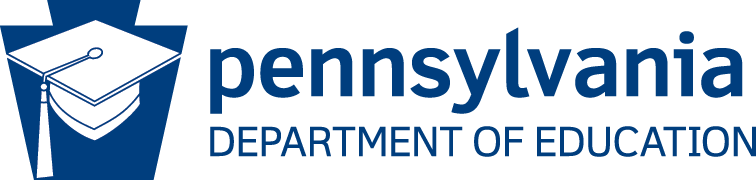 6/28/2024
16
[Speaker Notes: Let’s take a closer look at the PS Student Institution Template. Remember this template has one record per student. The demographics you report on this template are used for the Consolidated Annual Report (CAR)  Performance Indicators.  

Field #1 – Institution ID. This is your 9 digit AUN Number
Field #2 – PASecureID. This is the 10 digit student number created in PASecureID application.
Field #3 – Collection Term.  This should be populated with EOY.
Field #4 – Collection Type. This should be populated with PERKINS.
Field #5 – Academic Year. This should be populated with 2024.
Fields #7-9, 41 to 47 – Student’s Name and address.  This is the student’s legal full last, first and middle name.  This is the student’s legal address with no punctuation.  Do not use commas, periods, or number signs.
Field #10 – Birth Date.  This is the student’s date of birth.
Field #12 – PS Local Student ID. This is the student number for the student in your local system.]
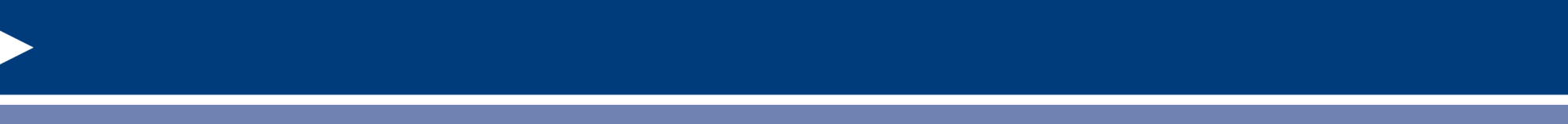 PS Student Institution Template – Page 2
Gender Code (#16) – M = Male or F =  Female
Race Code (#17)
1 – American Indian/ Alaskan Native
3 – Black or African American, non-Hispanic 
4 – Hispanic of any race 
5 – White, non-Hispanic
6 - Two or more races 
8 – Race and ethnicity unknown
9 – Asian 
10 – Native Hawaiian or other Pacific Islander
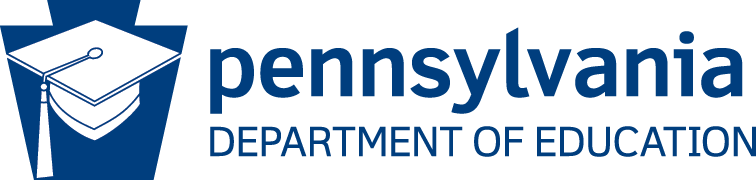 6/28/2024
17
[Speaker Notes: Field #16 – Gender Code. This field identifies the student’s gender.  M for Male or F for Female.
Field #17 – Race Code. This field identifies the student’s race. There are eight options.
1 = American Indian/Alaskan Native
3 = Black or African American, Non- Hispanic
4 = Hispanic of any race
5 = White, Non-Hispanic
6 = Two or More races
8 = Race and Ethnicity unknown
9 =  Asian
10 = Native Hawaiian or other Pacific Islander]
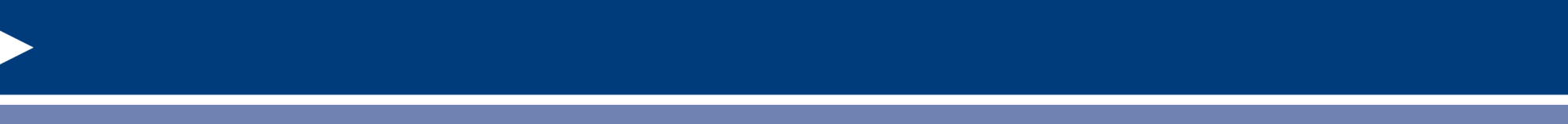 PS Student Institution Template – Page 3
Hispanic Indicator (#22) – YES, NO, or UNK
Nonresident Alien Indicator (#24) 
This field is not collected at this time. 
Valid Value = UNK
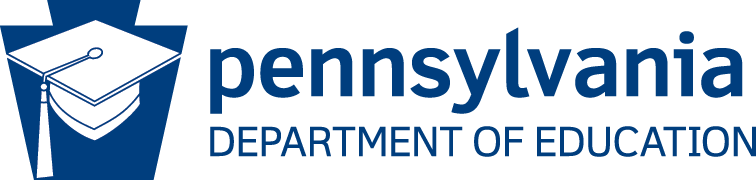 6/28/2024
18
[Speaker Notes: Field #22 – Hispanic Indicator – This indicates if the student is Hispanic.  The options are YES, NO, or UNK for Unknown.
Field #24 – Nonresident Alien Indicator.  This field is not collected at this time.  Please enter UNK for this data field.]
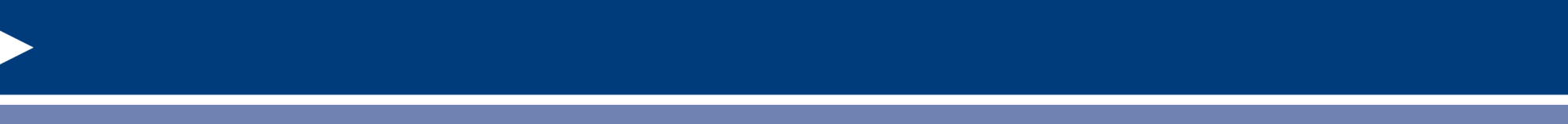 PS Student Institution Template – Page 4
Special Population Identification –  YES OR NO
Disability Indicator (#25) 
Section 504 students should be coded as YES
Military Family (#29) 
Student is a Single Parent (#30)
Migrant Student (#33) 
EL Status (#34)
Out of Workforce Individual (#35) 
Economic Disadvantaged Status (#36) 
Homeless Student (#56) 
Foster Student (#74)
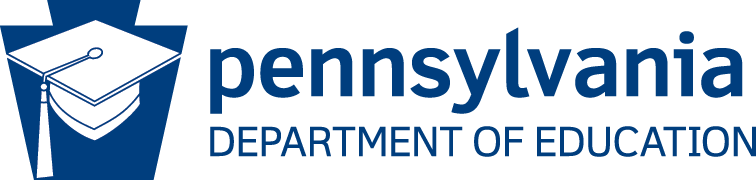 6/28/2024
19
[Speaker Notes: The next fields we will look at are the special population indication fields.  All fields should be coded with YES or NO.  If you need more detailed information about the field, please refer to the 2023-24 PIMS Perkins Postsecondary User Manual – Volume 1.

Field #25 – Disability Indicator. This field indicates whether the student qualifies as an individual with any disability (as defined in section 3 of the Americans with Disabilities Act of 1990 (ADA)).  Students with a Section 504 plan should be coded as YES.
Field #29 – Military Family. This field indicates whether the student’s parent/guardian is an active duty member of a branch of the United States Armed Forces (Army, Navy, Air Force, Marine Corp, and Coast Guard) including full-time National Guard.
Field #30 – Student is a Single Parent. This field indicates whether a student is a single parent.  A single parent is any individual who is unmarried or legally separated from a spouse and who has a minor child or children for which the parent has either custody or joint custody, or is pregnant.
Field #33 – Migrant Student. This field indicates whether the student is a migrant worker or whose parent or spouse is a migrant worker.  
Field #34 – EL Status. This field indicates whether student is an English Learner (EL) as of the reporting period. This includes any individual who:
Has limited ability in speaking, reading, writing, or understanding the English language
Whose native language is a language other than English, or
Lives in a family or community environment in which a language other than English is the dominant language.
Field #35 – Out of Workforce Individual. This field indicates whether a student is an out of workforce individual.
Field #36 – Economic Disadvantage Status.  This field indicates whether a student is considered economically disadvantaged.
Field #56 – Homeless Student. This field identifies if the student meets Section 725 of the McKinney-Vento Act, as amended by the ESSA.
Field #74 – Foster Student. This field identifies a student who is in or has aged out of the foster care system.]
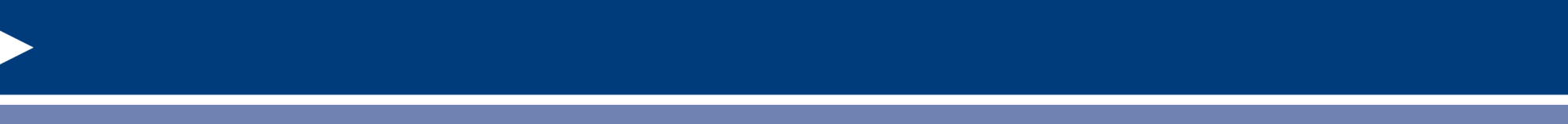 Campus Student Program Fact Template – Page 1
Institution ID (#1) – The 9-digit AUN 
Campus ID (#2) 
Main Campus = 9999
Branch Campus = 4-digit PDE defined code
PASecureID (#3) – Enter 10-digit PASecureID
Program Code (#4) – 6-digit CIP Code
Collection Term (#5) – EOY
Collection Type (#6) – PERKINS
Academic Year (#7) – 2024
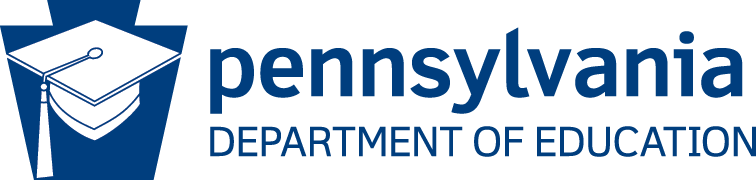 6/28/2024
20
[Speaker Notes: Let’s take a closer look at the Campus Student Program Fact Template. Remember this template has multiple records per student – a minimum of 5 are needed per student.  Additional records maybe needed depending on the student’s situation.

Field #1 – Institution ID. This is your 9 digit AUN Number
Field #2 – Campus ID. This identifies the campus.  Main Campus = 9999. Branch Campus = 4 digit PDE Defined Code for the Campus.
Field #3 – PASecureID. This is the 10 digit student number created in PASecureID application.
Field #4 – Program Code. This is the 6 digit Classification of Instructional Programs (CIP) code of the student's primary Perkins program. 
Field #5 – Collection Term. This should be populated with EOY.
Field #6 – Collection Type. This should be populated with PERKINS.
Field #7 – Academic year. This should be populated with 2024.]
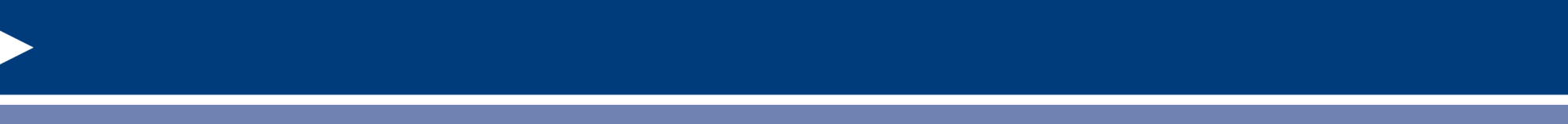 Campus Student Program Fact Template  – Page 2
Category Set Code (#8) 
Required
PPI – Perkins Participation Indicator
PICEI – Perkins Industry Credential Earned Indicator 
COCC – Cumulative Occupational Credits Completed
CACC – Cumulative Academic Credits Completed
PGI – Pell Grant Indicator
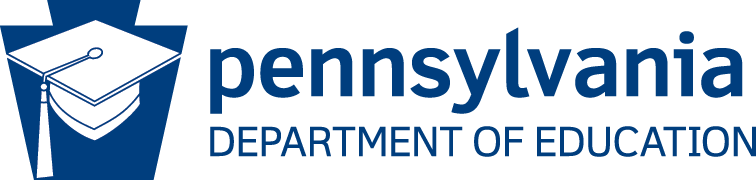 6/28/2024
21
[Speaker Notes: Field #8 – Category Set Code.
There are 8 Category Set Codes. There are five required and eight conditionally required data items.  Note, however, that four of the conditionally required data items are mutually exclusive.  Let’s look at the Required Category Set Codes.
PPI – Perkins Participation Indicator. Report a constant value of “YES” since all students submitted in this collection will be Perkins students.  Note that the Program Start Date must be submitted with this data item.   Program End Date must be submitted only if relevant.
PICEI - Perkins Industry Credential Earned Indicator. A YES/NO indicator that specifies if the Perkins student earned an industry credential during the reporting year as a result of the primary Perkins program CIP reported for the student.
COCC - Cumulative Occupational Credits Completed.  An AMOUNT indicator that indicates the number of cumulative occupational credits that are successfully earned (passed) by the student as part of the student’s reported primary Perkins postsecondary program (CIP).  An occupational course is one whose only content is specific to an occupation as identified by the CIP and the industry. 
CACC - Cumulative Academic Credits Completed. An AMOUNT indicator that indicates the number of cumulative academic credits successfully earned (passed) by the student as part of the student’s reported primary Perkins program (CIP).  An academic course is one that focuses on academic subject matter such as mathematics, language arts, or a science content that is not occupationally specific but applied to the occupation. 
PGI - Pell Grant Indicator. A YES/NO indicator that specifies whether the student received a federal Pell need-based grant during the academic year.]
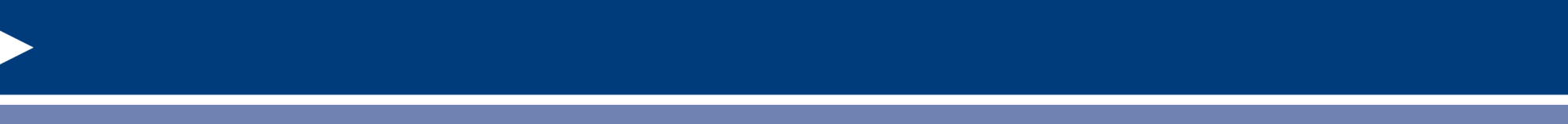 Campus Student Program Fact Template  – Page 3
Category Set Code (#8) 
Conditionally Required
POSAC – SOAR (Students Occupationally and Academically Ready) Program of Study Statewide Articulated Credits
LAC – Local Articulated Credits
DACB – Degree Awarded Code – Baccalaureate
COA – Certificate of Apprenticeship
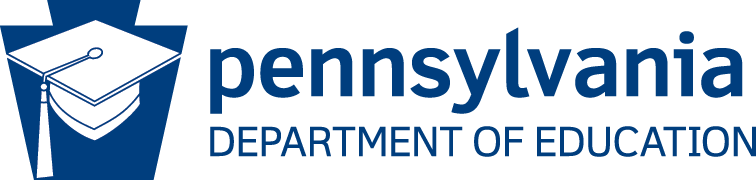 6/28/2024
22
[Speaker Notes: Let’s review the Conditionally Required Category Set Codes.  The codes are required if the student meets the category set code.

POSAC - SOAR (Students Occupationally and Academically Ready) Program of Study Statewide Articulated Credits. The number of Program of Study (POS) SOAR Statewide Articulated Credits awarded to the student at a postsecondary Institution that apply to the postsecondary articulated POS program.
 
Students are awarded POS SOAR Statewide Articulated Credits via the formal PDE-approved Perkins POS-statewide articulation agreement by having (1) successfully completed the secondary school portion of the POS at a performance level that meets the qualifying requirements as outlined by the POS articulated agreement, and (2) enrolled in the postsecondary articulated POS program.  This is for statewide articulated POS. Refer to “PS PIMS SOAR POS CIPs by Institution 2023-24” posted on the PIMS website at www.education.pa.gov, Data and Reporting, PIMS and PIMS Postsecondary. 

LAC - Local Articulated Credits. The number of Local Articulated Credits awarded to the student at a postsecondary Institution that apply to the postsecondary articulated program through the CATS Postsecondary Articulation approvals. These include Local and Alignment articulation types.

DACB - Degree Awarded Code – Baccalaureate. A YES-only indicator that specifies if the student received a baccalaureate degree in the reporting year. 

COA - Certificate of Apprenticeship. Report “YES” if student received a Certificate of Completion of an Apprenticeship in the reporting year.  The apprenticeship program must comply with Pennsylvania Department of Labor and Industry Apprenticeship Training Office standards through a written agreement with a registered apprenticeship sponsor.]
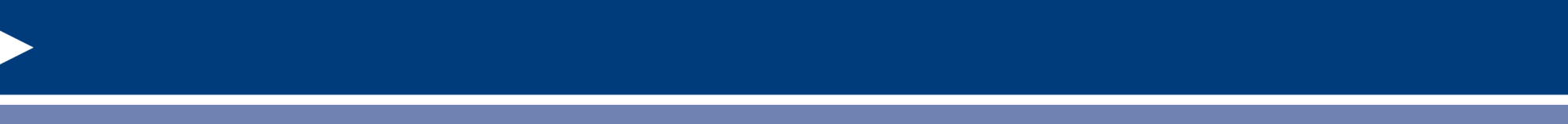 Campus Student Program Fact Template  – Page 4
Category Set Code (#8) 
Conditionally Required, Mutually Exclusive
DACC – Degree Awarded Code – Certificate
DACD – Degree Awarded Code – Diploma
DACA – Degree Awarded Code – Associate
DACTA – Degree Awarded Code – Terminal Associate
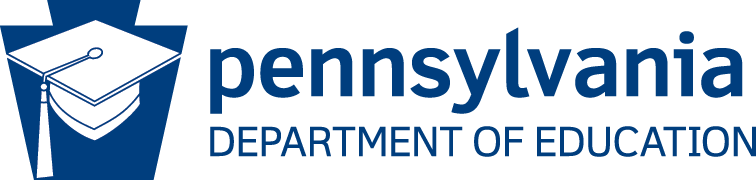 6/28/2024
23
[Speaker Notes: On this slide, we’ll review the Conditionally Required, Mutually Exclusive Category Set Code.  For these codes, you will only report 1 out of the 4 if the student meets the Category Set Code. 
DACC - Degree Awarded Code – Certificate. A YES-only indicator that specifies if the student completed the program and was awarded a certificate solely related to the student’s Primary Perkins CIP. 

DACD - Degree Awarded Code – Diploma. A YES-only indicator that specifies if the student completed the program and was awarded a diploma solely related to the student’s Primary Perkins CIP. 

DACA - Degree Awarded Code – Associate. A YES-only indicator that specifies if the student completed the program and was awarded an associate’s degree solely related to the student’s Primary Perkins CIP. 

DACTA - Degree Awarded Code – Terminal Associate. A YES-only indicator that specifies if the student completed the program and was awarded a terminal associate’s degree solely related to the student’s Primary Perkins CIP.]
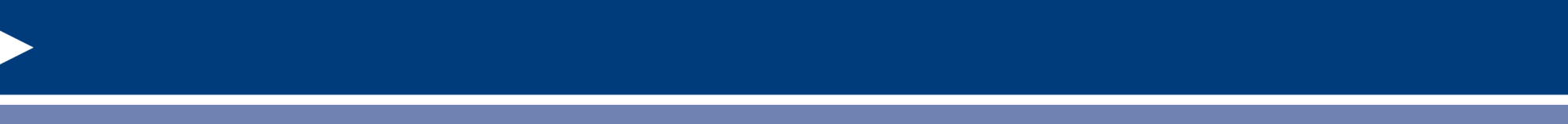 Campus Student Program Fact Template  – Page 5
Measure Type (#9) – Three Types
PARTICIPATION (YES)
AMOUNT (Number)
INDICATOR (YES/NO)
Student Program Fact Amount (#10) –
Used with the AMOUNT Measure Type
Enter an Amount
16.25
Student Program Category Set Indicator (#11) –
Used with the PARTICIPATION and INDICATOR Measure Type
YES or NO
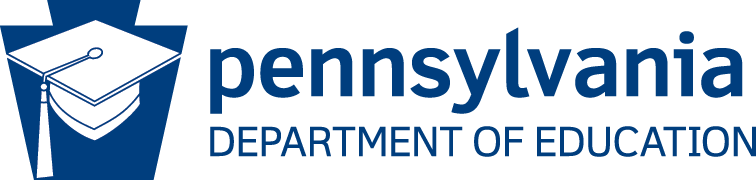 6/28/2024
24
[Speaker Notes: Field #9 – Measure Type. There are three measure types that get reported on the Campus Student Program Fact template. Each measure type relates back to the Category Set Code (Field #8)
PARTICIPATION - YES
AMOUNT - NUMBER
INDICATOR – YES or NO

Field #10 – Student Program Fact Amount
If your measure type is AMOUNT, then you would enter the number in this column. For this example we used the amount 16.25

Field #11 – Student Program Category Set Indicator.
 If your measure Type is PARTICIPATION or INDICATOR, then you would enter YES or NO in this column.]
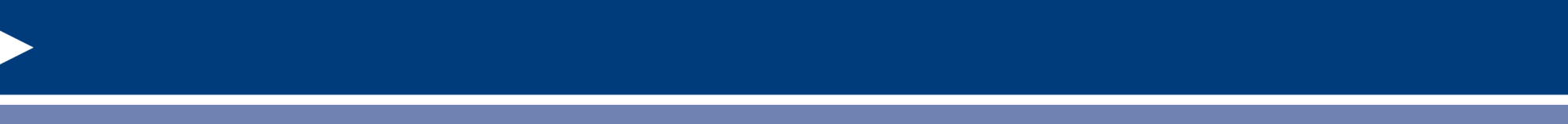 Campus Student Program Fact Template  – Page 6
Start Date (#12) –
Used with Perkins Participation (PPI) Category Set Code
Date the student started in the primary Perkins program (CIP)
End Date (#13) –
Used with Perkins Participation (PPI) Category Set Code
Date the student completed or dropped out of the primary Perkins program (CIP)
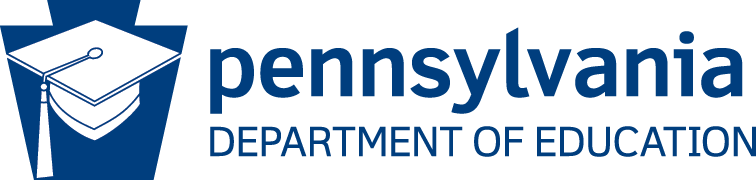 6/28/2024
25
[Speaker Notes: Field #12 – State Date.
This field is part of the Participation (PPI) Category Set Code
Date the student started in the primary Perkins program (CIP) in this column.

Field #13 – End Date.
Used with Perkins Participation (PPI) Category Set Code
Date the student completed or dropped out of the primary Perkins program (CIP) in this column if this applies to the student.]
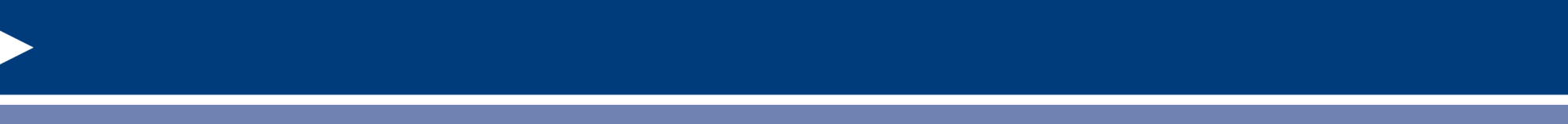 Campus Student Program Fact Template  – Page 7
REQUIRED Category Set Codes
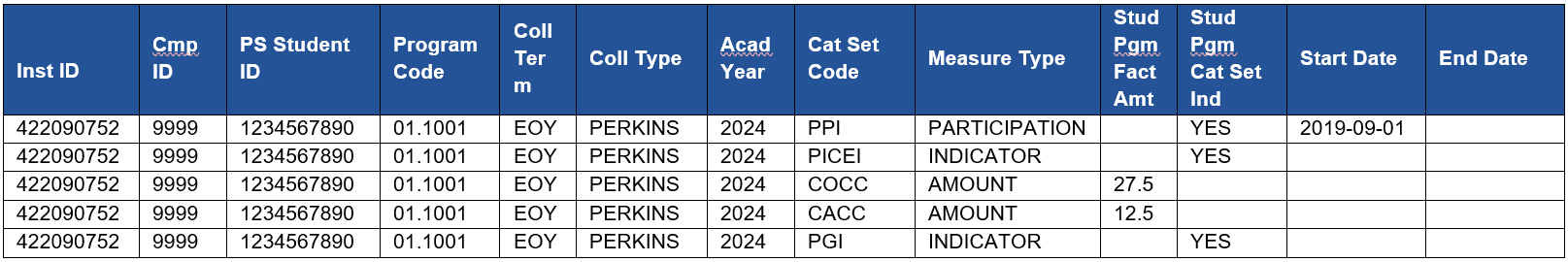 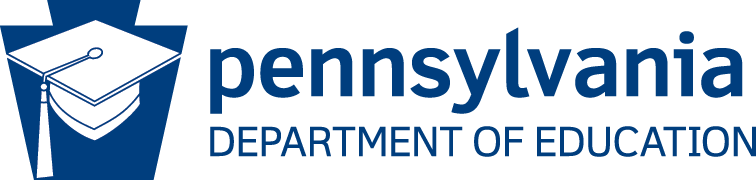 6/28/2024
26
[Speaker Notes: Now that we understand the fields in the Campus Student Program Fact Template, let’s look at an example.

For the Required Category Set Codes – Remember each student in the PS Institution Student Template must have these 5 rows.

As you can see in the picture, Category Set Code PPI has a measure type of PARTICIPATION.  Therefore, column 11 has a YES.  Since Start Date and End Date are associated with PPI, the student has a start date.  An end date has not be entered for the student since the student did not drop out or graduate.

Category Set Code, PICEI,  has a measure type of INDICATOR. Therefore, column 11 has a YES. 

Category Set Code, COCC, has a measure type of AMOUNT.  Therefore, column 10 has an amount.

Category Set Code, CACC, has a measure type of AMOUNT.  Therefore, column 10 has an amount.

Category Set Code, PGI,  has a measure type of INDICATOR. Therefore, column 11 has a YES.]
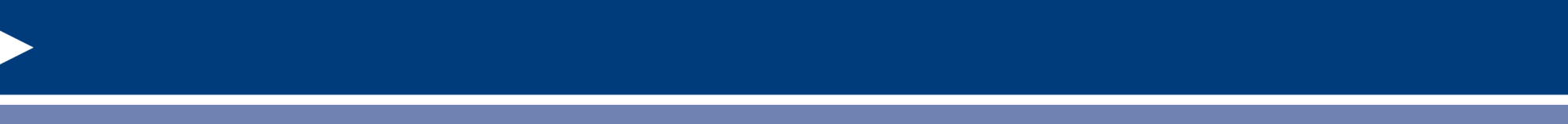 Campus Student Program Fact Template  – Page 8
Conditionally Required Category Set Codes
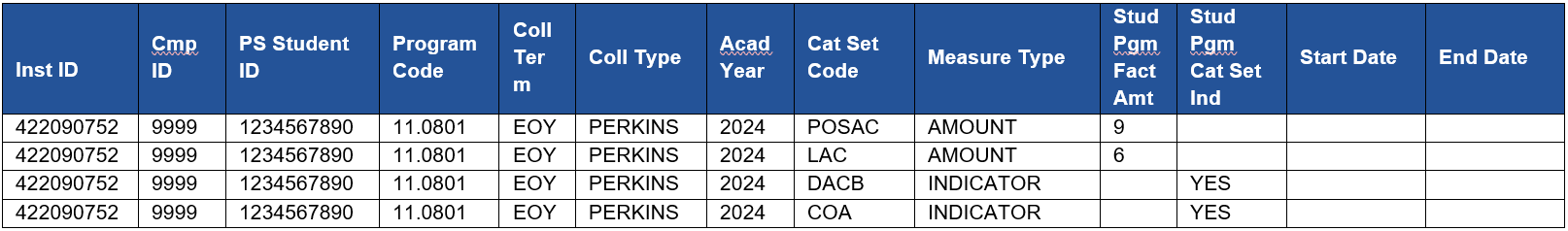 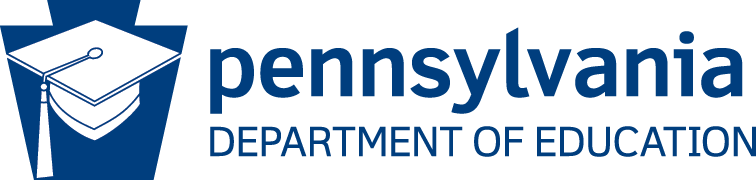 6/28/2024
27
[Speaker Notes: Now that we understand the fields in the Campus Student Program Fact Template, let’s look at an example.

For the Conditionally Required Category Set Codes – Remember each student in the PS Institution Student Template may or may not have these 4 rows.  You would report these category set codes if the student meets the category definition.


Category Set Code, POSAC,  has a measure type of AMOUNT. Therefore, column 10 has an amount. 

Category Set Code, LAC, has a measure type of AMOUNT.  Therefore, column 10 has an amount.

Category Set Code, DACB, has a measure type of INDICATOR. Therefore, column 11 has a YES. 

Category Set Code, COA,  has a measure type of INDICATOR. Therefore, column 11 has a YES.]
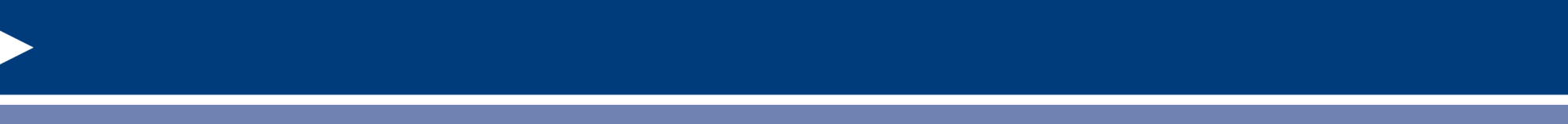 Campus Student Program Fact Template  – Page 9
Conditionally Required, Mutually Exclusive Category Set Codes
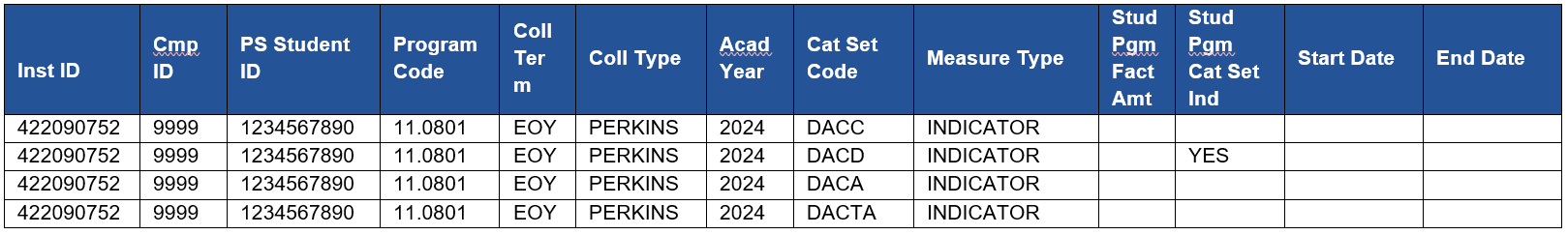 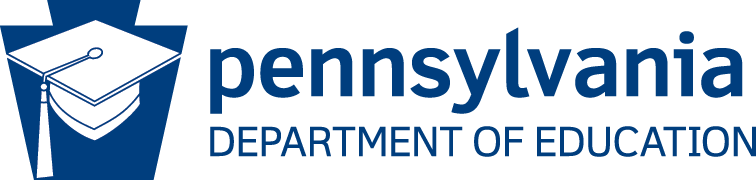 6/28/2024
28
[Speaker Notes: For the Conditionally Required Category Set Codes – Remember each student in the PS Institution Student Template may or may not have these 4 rows. You would only report 1 out of the 4 rows and you would report one of the category set codes if the student meets the category definition.


Category Set Code, DACC,  has a measure type of INDICATOR. 
Category Set Code, DACD,  has a measure type of INDICATOR.
Category Set Code, DACA,  has a measure type of INDICATOR.
Category Set Code, DACTA,  has a measure type of INDICATOR. 

You would only put YES in Column 11 for the INDICATOR that the student met.  For example, if the student received a Diploma, you put YES in Column 11 and report only that row.]
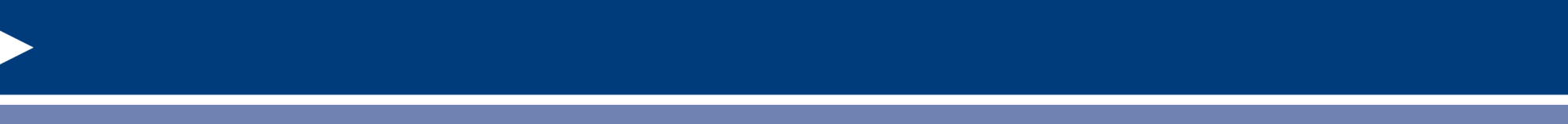 Uploading to PS PIMS
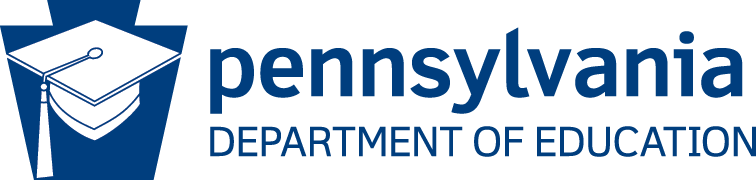 6/28/2024
29
[Speaker Notes: Uploading to PS PIMS
To access any PDE application, including PS PIMS, you must have access to MyPDESuite. Every LEA has a Security Administrator who must approve requests to grant you access to the necessary application, to submit PS PIMS data and review reports.]
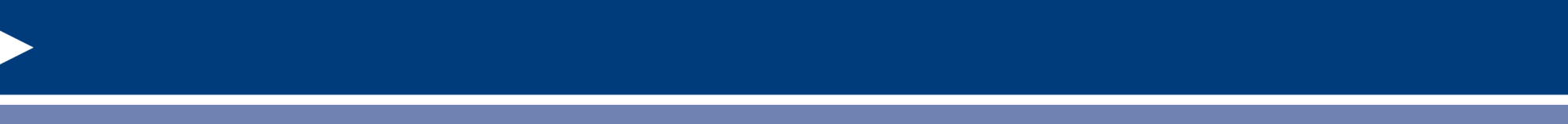 Data Quality Engine (DQE)
Data validation in file and batch manager

Improves data quality prior to data entering the PIMS warehouse

Reduces data clean-up after data enters the PIMS warehouse
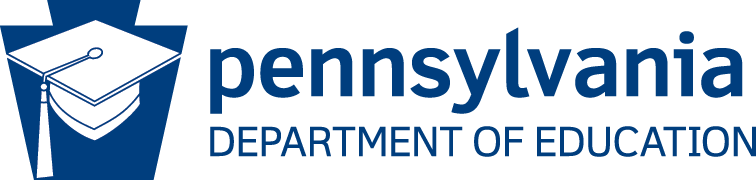 6/28/2024
30
[Speaker Notes: For files to be successfully submitted to the Pennsylvania Information Management System (PIMS) warehouse, the files must be uploaded through all the stages of production in the PS PIMS application. 
Templates are Uploaded into PS PIMS
File Manager checks files for proper format and individual records for Errors
After the green check is received for both files, files are then Added to a Batch
Batch Manager
Processes the data and pushes it to the PIMS Warehouse.]
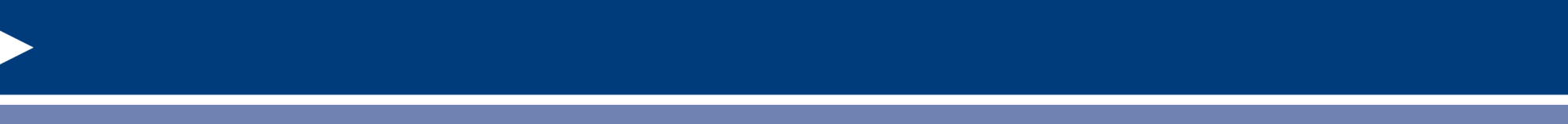 PIMS Reports V2
Verification
Postsecondary Folder

Production
Postsecondary > Perkins > Student Level – QC and Verification
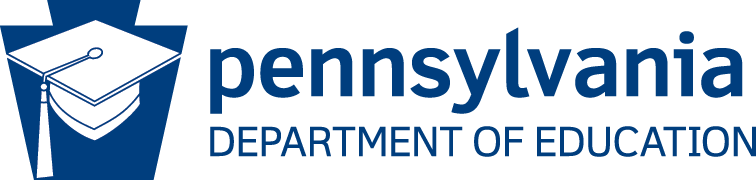 6/28/2024
31
[Speaker Notes: For those unfamiliar with PIMS Reports V2, this application is used to verify the data that was submitted through PS PIMS to ensure it is accurate and complete and run Quality Control reports to identify any inaccuracies with the data.

Verification Reports can be run immediately after a successful PS PIMS Submission and give details about the data that was just uploaded via the PS PIMS Templates.  
Verification reports for the PIMS Perkins Postsecondary 2023-24 student data submission for Perkins End of Year Collection in the Postsecondary Folder, then select Perkins.

Production Reports can only be run after a PIMS refresh and provide details about the data currently in the PIMS Warehouse.  These reports assist with identifying errors in the data. Production reports for the PIMS Perkins Postsecondary 2023-24 student data submission for Perkins End of Year Collection in the Postsecondary Folder, then select Perkins.


Both Verification and Production reports can be run in Excel format to allow for filtering and manipulating the data for detailed review.]
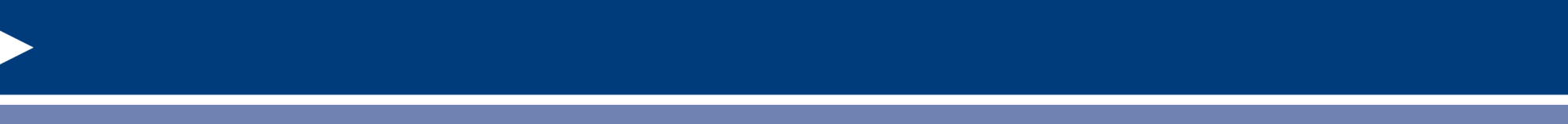 PIMS Reports V2 - Data Quality Control Reports
Higher Education data coordinators must:
Review PIMS Perkins Postsecondary data quality control reports to identify errors
Work with Data Owners to make corrections, when needed
Upload Corrected Data
Deliver PIMS Perkins Postsecondary Accuracy Certification Statement (ACS) to the chief school administrator for approval and signature
Make sure the final, signed ACS is submitted to PDE via e-mail by September 15, 2024
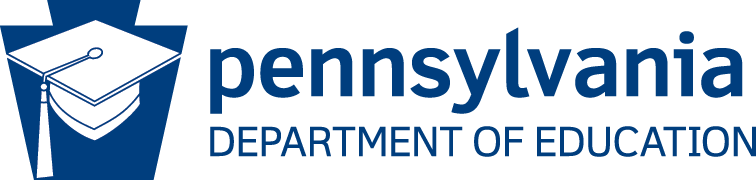 6/28/2024
32
[Speaker Notes: PIMS Perkins Postsecondary Data Verification Process – The PIMS Perkins Postsecondary CTE Student Data Set How-to Guide lists the Student Data Quality Control Reports for PIMS Postsecondary Perkins.   Higher Education data coordinators must review PIMS Perkins Postsecondary data quality reports to identify and correct errors.  Work with Data Owners to make corrections when needed and upload corrected data.  After verifying all data is correct, generate and verify the PIMS Perkins Postsecondary Accuracy Certification Statement (ACS).  Please have your Chief School Administrator sign the ACS and send via email to the RA account listed on the ACS. The signed ACS form and its associated summary statistics must be submitted to PDE by September 15, 2024.  PDE cannot begin processing Perkins indicators until all ACSs have been received. ACS statements are subject to state and federal audits.]
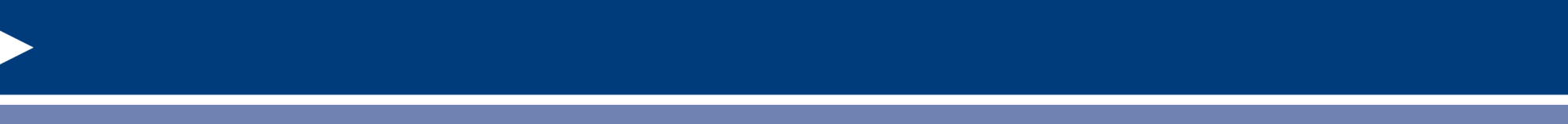 PIMS Reports V2 - Data Quality Control Reports
QC Rpt01 - PS Student Institution IDs Not in Campus Student Program Fact 
Report used to inform LEA when students within LEA PS Student Institution data were not found within LEA Campus Student Program Fact 
To be counted within your final Perkins CTE Student Data Submission, you must correct students on this report.
QC Rpt02 - Students Reported in More Than One Program Code for a Campus
Report used to inform LEAs of any CTE students within Campus Student Program Fact submission that were reported multiple Program Codes (CIP Codes) 
Students can only be reported in one Program. You must correct students on this report.
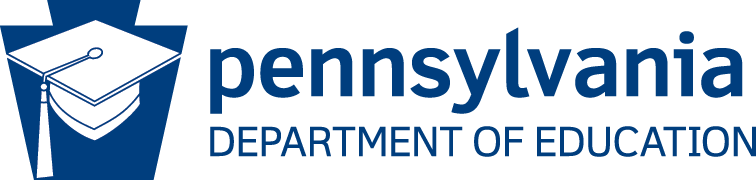 6/28/2024
33
[Speaker Notes: Let’s review the Data QC Reports.  Please run each of these reports and review the information to ensure accurate and quality data.  Remember this data is used for CAR Reports, Allocating Funds, and other Federal and State reporting.

QC Rpt01 - PS Student Institution IDs Not in Campus Student Program Fact 
Report used to inform LEA when students within LEA PS Student Institution data were not found within LEA Campus Student Program Fact 
To be counted within your final Perkins CTE Student Data Submission, you must correct students on this report.
QC Rpt02 - Students Reported in More Than One Program Code for a Campus
Report used to inform LEAs of any CTE students within Campus Student Program Fact submission that were reported multiple Program Codes (CIP Codes) 
Students can only be reported in one Program. You must correct students on this report.]
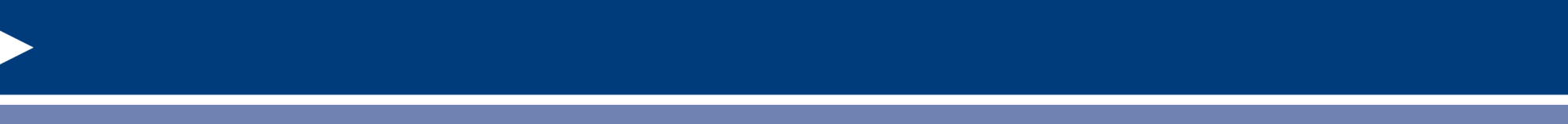 PIMS Reports V2 - Data Quality Control Reports
QC Rpt03 - List of Statistically Countable Perkins CTE Students by Campus and Program 
Report lists students considered to be statistically countable as a Perkins CTE enrollees by school and program.
Review this list to determine if PIMS student records need to be added, deleted, or modified.
QC Rpt03A - Perkins CTE Enrollments by Campus and Program 
Report lists students considered to be statistically countable as a Perkins CTE enrollees by campus and program. 
Review this list to determine if PIMS student records need to be added, deleted, or modified.
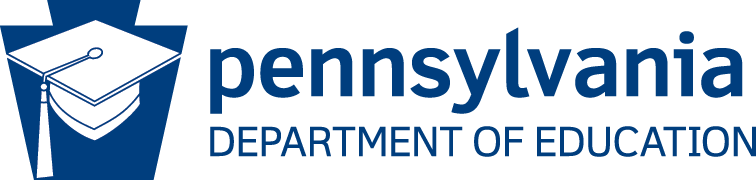 6/28/2024
34
[Speaker Notes: QC Rpt03 - List of Statistically Countable Perkins CTE Students by Campus and Program 
Report lists students considered to be statistically countable as a Perkins CTE enrollees by school and program.
Review this list to determine if PIMS student records need to be added, deleted, or modified.
QC Rpt03A - Perkins CTE Enrollments by Campus and Program 
Report lists students considered to be statistically countable as a Perkins CTE enrollees by campus and program. 
Review this list to determine if PIMS student records need to be added, deleted, or modified.]
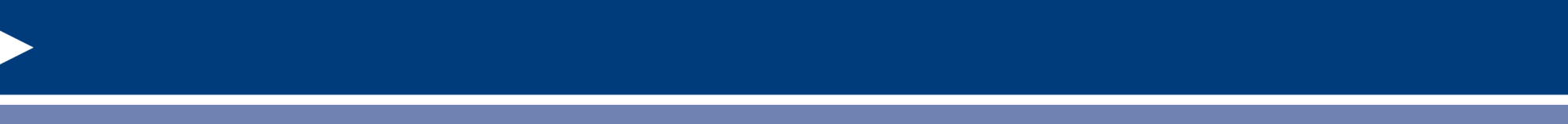 PIMS Reports V2 - Data Quality Control Reports
QC Rpt03B - Verify List of CTE Students with Program of Study Articulated Credits 
Report lists students considered to be statistically countable as a CTE program enrollees reported as having Program of Study SOAR Articulated Credits.
Review this list to determine if PIMS student records need to be added, deleted, or modified.
QC Rpt03C – Verify List of CTE Students with Local Articulated Credits 
Report lists students considered to be statistically countable as a CTE program enrollees reported as having Local Articulated Credits (LAC)
Review this list to determine if PIMS student records need to be added, deleted, or modified.
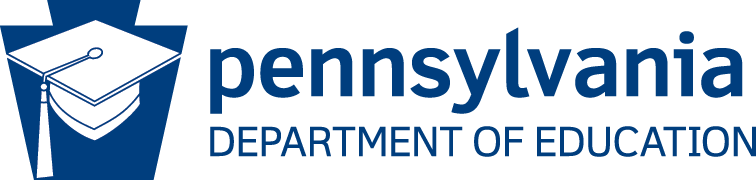 6/28/2024
35
[Speaker Notes: QC Rpt03B - Verify List of CTE Students with Program of Study Articulated Credits 
Report lists students considered to be statistically countable as a CTE program enrollees reported as having Program of Study SOAR Articulated Credits.
Review this list to determine if PIMS student records need to be added, deleted, or modified.
QC Rpt03C – Verify List of CTE Students with Local Articulated Credits 
Report lists students considered to be statistically countable as a CTE program enrollees reported as having Local Articulated Credits (LAC)
Review this list to determine if PIMS student records need to be added, deleted, or modified.]
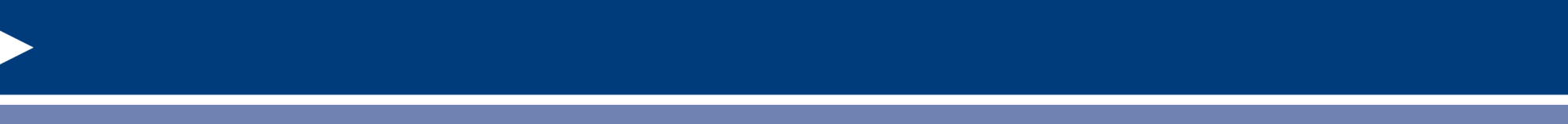 PIMS Reports V2 - Data Quality Control Reports
QC Rpt04 - Errors for Invalid Data Element Relationships for Perkins CTE Students
Report used to inform LEAs of Perkins students with invalid relationships between specified student data elements. Review the following students listed on each tab.
Make corrections to either the PS Student Institution or the Campus Student Program Fact data to resolve errors.
QC Rpt05 - Warnings for Questionable Data Element Relationships for Perkins CTE Students 
Report used to inform LEAs of Perkins CTE students reported have questionable relationships between specified student data elements. Review the following students listed on each tab.
Make corrections to either the PS Student Institution or the Campus Student Program Fact data.
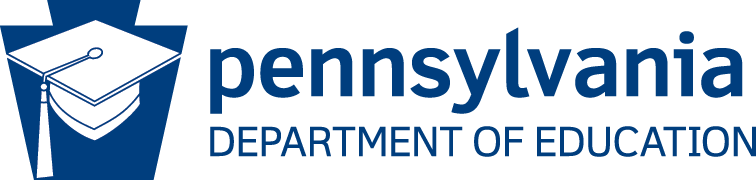 6/28/2024
36
[Speaker Notes: QC Rpt04 - Errors for Invalid Data Element Relationships for Perkins CTE Students
Report used to inform LEAs of Perkins students with invalid relationships between specified student data elements. Review the following students listed on each tab.
Make corrections to either the PS Student Institution or the Campus Student Program Fact data to resolve errors.
QC Rpt05 - Warnings for Questionable Data Element Relationships for Perkins CTE Students 
Report used to inform LEAs of Perkins CTE students reported have questionable relationships between specified student data elements. Review the following students listed on each tab.
Make corrections to either the PS Student Institution or the Campus Student Program Fact data]
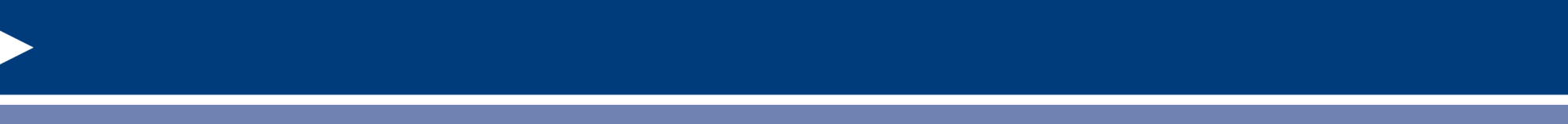 Bureau of Career and Technical Education
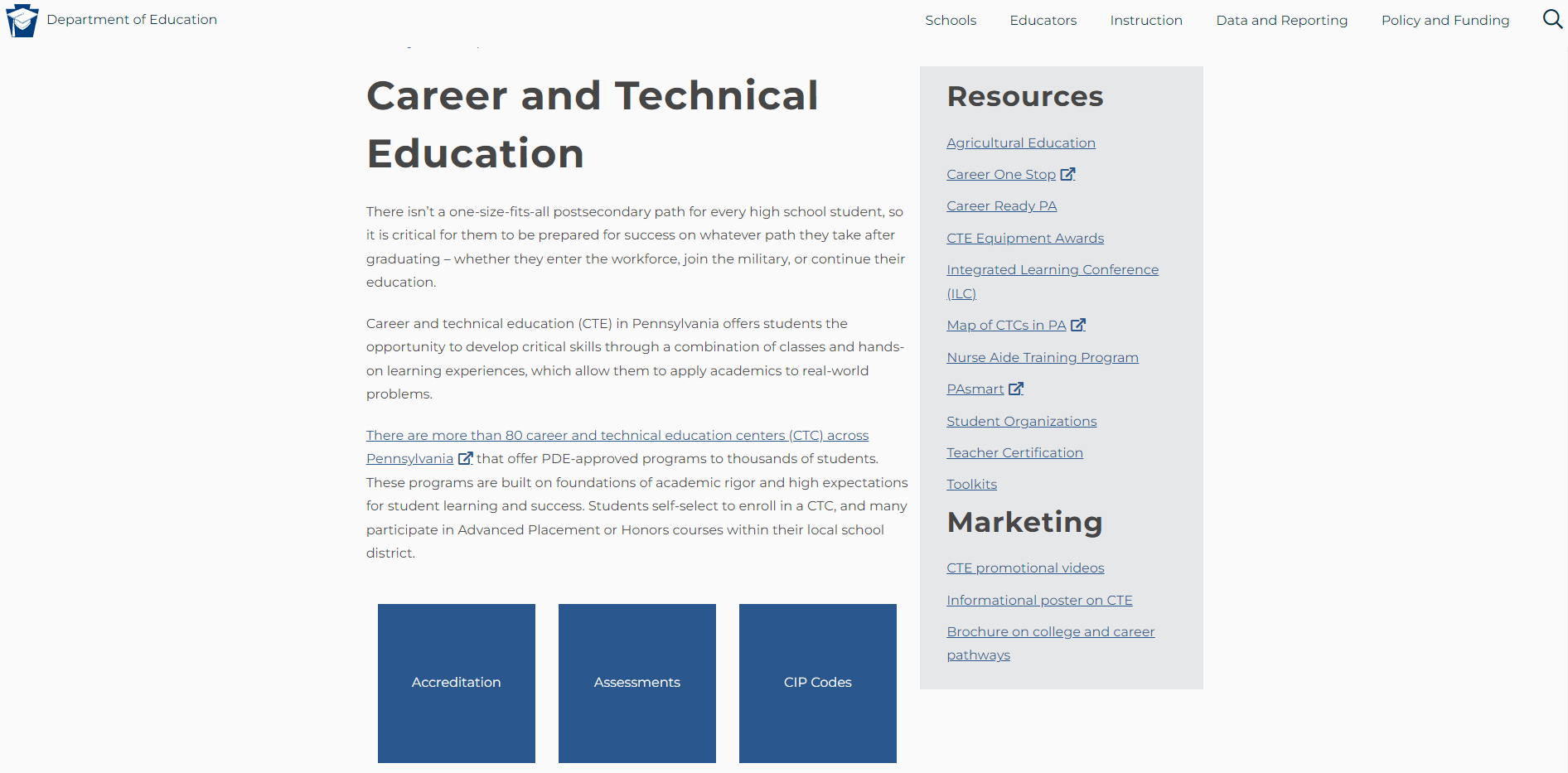 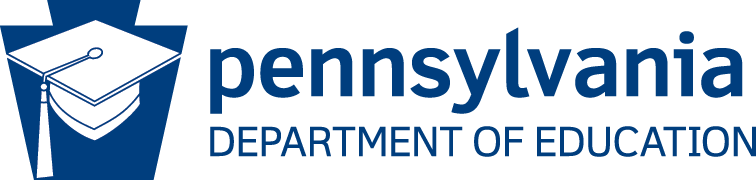 6/28/2024
37
[Speaker Notes: This screen shot shows the Bureau of Career and Technical Education’s (BCTE) website. To get to this website, go to PDE’s homepage at www.education.pa.gov, click on Instruction and then Career and Technical Education. This website provides a host of information about CIP Codes, Industry Recognized credentials, and the SOAR Program of Study.]
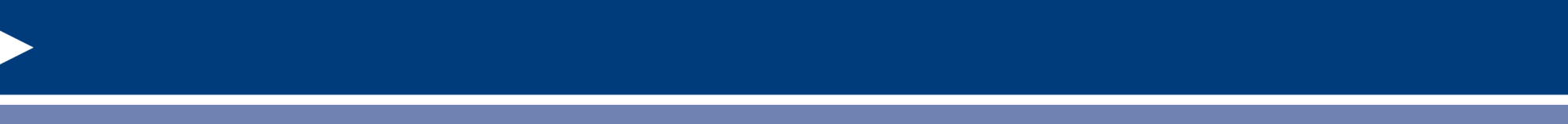 Technical and Program-Related Assistance
CTE Data, Non-Technical Questions:  
CTE Data Team, Data Quality Office, ra-catsdata@pa.gov

SOAR Program of Study Questions:  
Tracey Readinger,  Bureau of Career and Technical Education, trareading@pa.gov

Perkins Planning Process Questions:  
Monique Burton, Bureau of Career and Technical  Education, moburton@pa.gov 
 
PIMS Reports Access and Technical Questions:   
PIMS Support Services:  1-800-661-2423

Data Quality Engine Help:  
Data Quality Office Resource Account, 
     RA-ddqdatacollection@pa.gov
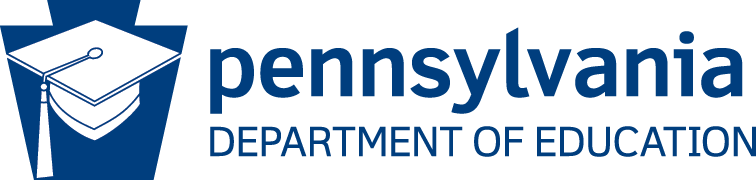 6/28/2024
38
[Speaker Notes: Finally, we provide you with contacts: 
 
CTE Data, Non-Technical Questions:  
CTE Data Team, Data Quality Office, ra-catsdata@pa.gov

SOAR Program of Study Questions:  
Tracey Readinger,  Bureau of Career and Technical Education, trareading@pa.gov

Perkins Planning Process Questions:  
Monique Burton, Bureau of Career and Technical  Education, moburton@pa.gov 
 
PIMS Reports Access and Technical Questions:   
PIMS Support Services:  1-800-661-2423

Data Quality Engine Help:  
Data Quality Office Resource Account, 
     RA-ddqdatacollection@pa.gov]
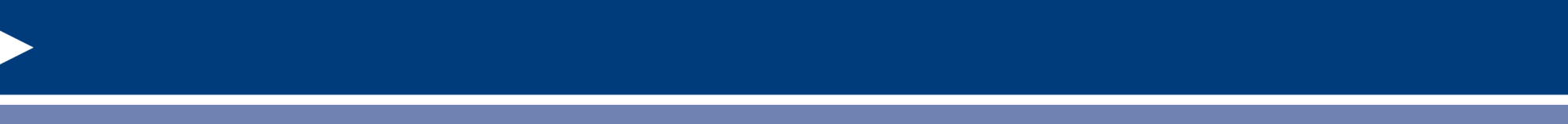 Contact/Mission
For more information on the PIMS Perkins Postsecondary 2023-24 data collections, please contact 
PDE’s Data Quality Office at ra-catsdata@pa.gov
The mission of the Department of Education is to ensure that every learner has access to a world-class education system that academically prepares children and adults to succeed as productive citizens. Further, the Department seeks to establish a culture that is committed to improving opportunities throughout the commonwealth by ensuring that  technical support, resources and optimal learning environments are available for all students, whether children or adults.
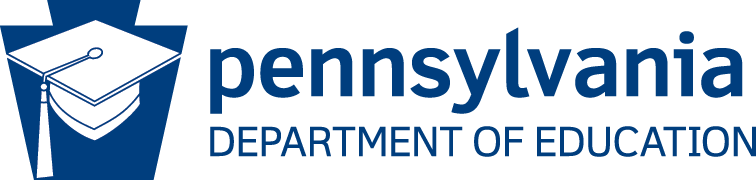 6/28/2024
39
[Speaker Notes: I want to thank you for listening to this webinar and hope that it answers most, if not all, of the questions you may have had regarding the upcoming PIMS Perkins Postsecondary End of Year data collection.  If not, feel free to email the CTE Team or other PDE representatives listed on the last slide, as appropriate.  We look forward to working with you to complete this collection effort.]